Проект
О ХОДЕ РЕАЛИЗАЦИИ ОБЯЗАТЕЛЬНОГО СОЦИАЛЬНОГО МЕДИЦИНСКОГО СТРАХОВАНИЯ. ПРОБЛЕМЫ И ПЕРСПЕКТИВЫ
Нур-Султан, 2022 г.
Расходы на медицинскую помощь
Текущие расходы на здравоохранение в РК по источникам финансирования в 2010-2020 годах (в %)
Прочие
Карманные расходы
ДМС
ОСМС
Гос расходы
Дефицит средств в системе здравоохранения в 2018 году оценивался в 386 млрд тенге
2
Доступность медицинских услуг
Консультативно-диагностические услуги, млн услуг
Медицинская 
реабилитация, тыс. случаев
в 5 раз
до 33%
Стационарная помощь, млн услуг
Высокотехнологичные медицинские услуги
в 2 раза
до 11%
Обеспечение лекарственными средствами, млн услуг
ЭКО
на 54,1%
в 7,7 раз
КТ/МРТ/ПЭТ
тыс. услуг
в 5 раз
3
Структура финансирования (2022 год)
Источники финансирования
ПЛАТЕЛЬЩИКИ
ГОСУДАРСТВО
СТАВКИ
Трансферты на оплату ГОБМП за счет РБ
Отчисления работодателей
3% от дохода
335,8 млрд.тг
1,21 трлн.тг
Взносы работников
Взносы за 15 категорий граждан (1,7%), освобожденных от уплаты взносов ОСМС (8,3 млн чел.)
2% от дохода
227,5 млрд.тг
360,9 млрд.тг
Взносы
ИП

договора ГПХ

ЕСП

Самоплательщики
5% от 1,4 МЗП
Военнослужащие, сотрудники правоохранительных, специальных ГО
2% от дохода
1 МРП - город
0,5 МРП - село
41,0 млрд.тг
2,3 млрд.тг
5% от МЗП
Итого 2,06 трлн. тенге
4
Участники системы ОСМС
ОХВАТ НАСЕЛЕНИЯ
ПОСТАВЩИКИ ГОБМП И ОСМС
тыс.чел
ФИНАНСИРОВАНИЕ МЕДИЦИНСКИХ УСЛУГ
млрд.тенге
5
Мониторинг качества и обратная связь
ЗА 1 КВАРТАЛ 2022 ГОДА
208 604 ОБРАЩЕНИЙ, в т. ч. 5 533 жалоб на медицинские организации
Выявлено – 45,5 тыс. дефектов, применены меры экономического воздействия на сумму 4,3 млрд тенге
Обращения
Call-центр 1406 – 172 457
в т.ч.
Qoldau-24/7 –  34 031
Сайт Фонда fms.kz – 1 240
Сайт и блог МЗ РК – 435
Телеграмм SAQTANDYRY_BOT – 329
Жалобы на медицинские организации
6
Обращения потребителей медицинских услуг (итоги 2021 г. и 4 мес. 2022 г.)
2021 г.
4 мес. 2022 г.
Причины обращений
Вопросы оплаты ОСМС – 72%
Вопросы по статусу застрахованности в системе ОСМС –16,1%
Вопросы о системе ОСМС – 7%
Жалобы – 0,9%
Благодарность – 0,02%
Справочные вопросы по контактным данным МО – 0,03%
4 мес. 2022 г.
2021 г.
7
Информация по тарифам
тенге
Разработанные тарифы впервые
Поправочные Коэффициенты  – 3 коэффициента 
1) академический поправочный коэффициент; 
2) научно-инновационный поправочный коэффициент;
3) коэффициент организационно-методической помощи.
Тарифы на новые технологии - 23 тарифа
Инновационные - 5, включая Радиохирургический метод Гамма-нож;
ОФЭКТ-КТ  18 услуг радиоизотопной диагностики
Тарифы при COVID-19 – 3 тарифа:
на лечение сопутствующего КВИ – 2 тарифа;
определение Антигена экспресс методом – 1 тариф
Тарифы КЗГ онкологического профиля в стационарных и стационарозамещающих условиях– 116 тарифов
Подушевой норматив на разукрупнение ПМСП – 1 тариф
Пересмотренные тарифы
Тарифы направленные на рассмотрение в уполномоченный орган
Востребованные услуги сурдологического профиля
по онкогематологии  
по родовспоможению
по хирургии «одного дня»
ангиографические услуги
даны предложения по включению в тарифы затрат на возмещение расходов МО по обновлению основных средств
даны предложения по расчету на финансирование скорой медпомощи с учетом стандартов оказания скорой медпомощи
Тарифы при COVID-19
Подушевой норматива на использование СИЗ
8
Цифровизация процесса закупа и оплаты медуслуг
Текущая ситуация:
Несвоевременное закрытие отчетных периодов, проблемы при формировании платежных документов и оплате
Причины: 
- распространение действия принимаемых НПА на предыдущие периоды 
- задержка реализаций/доработок ИС МЗ РК (СУКМУ, ЕПС, ЭРОБ)
- некорректный перерасчет пролеченных случаев на стороне ИС
Решение: 
Консолидация функционала 3 ИС в Единую платформу по закупу медуслуг (в случае реализации на ЭКЗ АО «ЦЭФ» требует  доработки портала)
9
Повышение пациент-ориентированности системы ОСМС
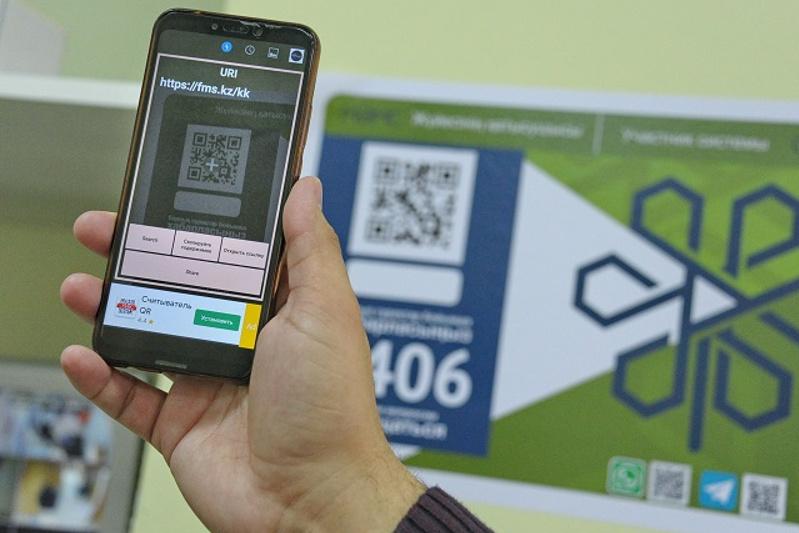 1. Усиление обратной связи с пациентом
Подача обращений/жалоб посредством QR кода
Оценка качества медуслуг потребителем
2. Повышение эффективности Контакт-центра 1406
Проработка вопроса подключения региональных Контакт-центров УЗ 
Снижение текучести операторов посредством повышения оплаты услуг операторов
10
Развитие основных функций ОСМС
1. Совершенствование методологии формирования тарифов
2023 год
2025 год
В перспективе
Включение в тарифы расходов на обновление основных средств
Разработка системного подхода по корректировке на уровень инфляции в секторе здравоохранения
Тарифообразование с учетом стимулирования приоритетных и эффективных направлений медпомощи
Регулярный пересмотр тарифов с учетом развития стандартов оказания медицинской помощи и медицинских технологий
2. Повышение объективности и прозрачности процедур закупа
2023 год
2024 год
В перспективе
Внесение дополнения в Кодекс о здоровье
Утверждение индикаторов для автоматического распределения объемов
Реализация в ИС
Интеграция информационных систем для автоматического получения данных для расчета и подачи заявок
Внедрение переговорного процесса - распределение объемов эффективным поставщикам (оплата по тарифам ниже установленных уполномоченным органом)
11
АКТУАЛЬНЫЕ ВОПРОСЫ
Касательно проблем вовлеченности в систему ОСМС
На 1 июня 2022 года 
численность участников системы ОСМС - 15,8 млн человек (82,7 %) 
неохваченными системой ОСМС - более 3,3 млн казахстанцев
Незастрахованное население не имеют доступа к медпомощи в системе ОСМС по следующим причинам:

отказ в регистрации в центрах занятости как безработного;
самостоятельно занятые граждане работают без официального оформления деятельности и не уплачивают обязательных социальных платежей;
увеличение количества иностранных граждан, получивших вид на жительство и лиц без гражданства в РК.;
наличие двух ИИН нерезидентов и получившие гражданство РК;
отсутствие ведения учета трудовых мигрантов и членов их семей из стран-участников ЕАЭС, осуществляющих самостоятельное трудоустройство
Предлагаемые меры:
МИО (центр занятости) выявлять безработных граждан и вовлекать в активные формы занятости
Взаимодействие МИО с Комитетом миграционной службы для вовлечения в систему ОСМС иностранных граждан
Ускорить работу по актуализации двух ИИН совместно с Комитетом миграционной службы и госдоходов
Продолжить регулярное проведение штабов МИО, в том числе на уровне районных акимов и акиматов сельских округов, при активном участии УЗ, медорганизаций, НПП РК «Атамекен» и органов госдоходов
МИО проводить учет и мониторинг неохваченных граждан и принять меры по выявлению причин незастрахованности в системе ОСМС 
Внедрить более привлекательный альтернативный механизм вхождения в ОСМС путем уплаты взносов за 12 мес. вперед (проект Закона находится на рассмотрении в ГО)
Необходимо акцентировать внимание на обеспечении доступности медуслуг и их повышении качества при их оказании
Установить индикаторы участия населения в системе ОСМС в качестве оценки деятельности МИО
13
Причина финансовой неустойчивости
в млрд. тенге
2022г.*                   2023г.*                 2024г.*
Доходы 
(в т.ч. остатки предыдущего года)
1315,6           1312,6            1163,3
ДЕФИЦИТ ОСМС
В 2024 году дефицит на аванс
212,0
969,4             1159,2            1234,8
Расходы
346,1             153,4               -71,6
Средства на конец года
2020г.     2021г.       2022г.*      2023г.*      2024г.*
недофинансирование от заявленной потребности
ДЕФИЦИТ ГОБМП
122,0       84,4          103,5       197,0         234,4
Недофинансирование обязательств государства 
(льготные категории и военные)
14
* Прогноз
Баланс системы ОСМС, перенос экстренных расходов в стационаре в ГОБМП c 2023 года
в млрд. тенге
Вывод: При покрытии Фондом расходов ОСМС (в случае переноса экстренных расходов в стационаре в ГОБМП с 2023 года) и дефицита ГОБМП в 2022 году, недостатка средств на авансовые платежи не предвидится.
Прогнозная сумма аккумулированных средств на начало  2030 года составляет на 2 146,5 млрд тенге.

*Прогноз
15
Касательно лекарственного обеспечения на амбулаторном уровне в рамках ГОБМП
2 489 934
Д-учет
4 096 760
16
Касательно включения номера 1406 в перечень бесплатных
Согласно ст.19 Закона об ОСМС Фонд осуществляет свою деятельность за счет комиссионного вознаграждения, получаемого от активов фонда
30 операторов ежедневно принимают от 3000 до 4000 звонков
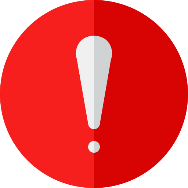 Расширение Контакт-центра 1406
17
БЛАГОДАРЮ ЗА ВНИМАНИЕ!